Tuần 13 – Bài 3
Bàn tay cô giáo (tiết 4)
Từ có nghĩa giống nhau.
Câu hỏi – Dấu chấm hỏi.
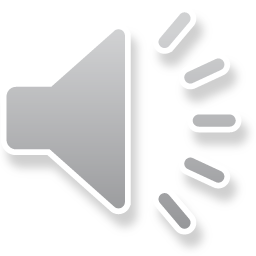 Khởi động
Luyện tập
Củng cố
Khám phá
1
3
4
2
Khởi
động
1
HĐ
đôi
nhóm
Chia sẻ với bạn về
 những cách gọi
 người sinh ra mình.
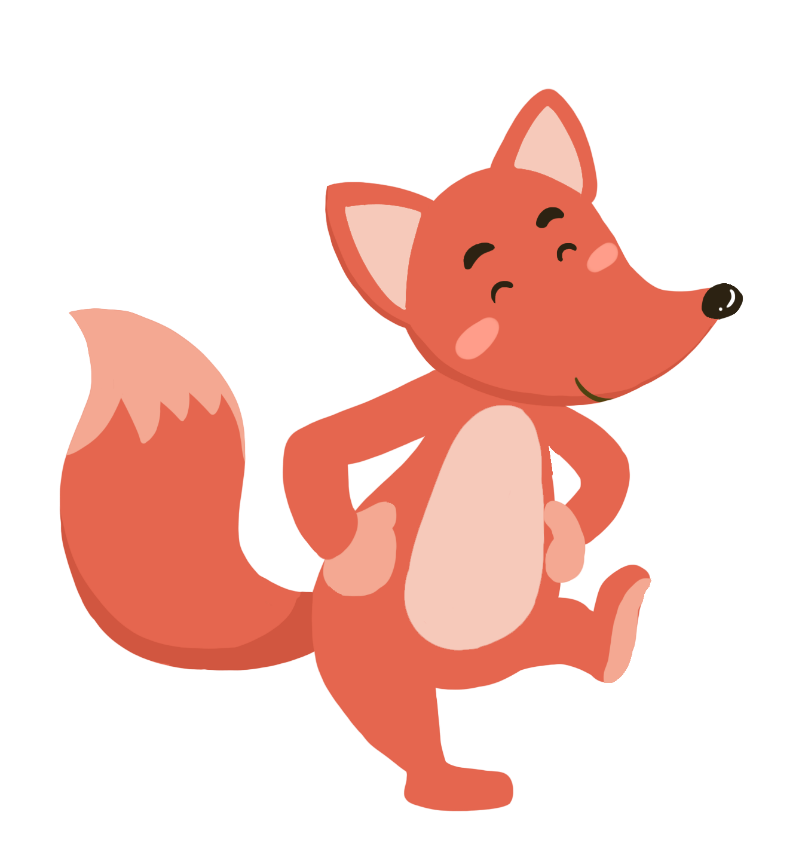 2
Khám phá
Luyện tập
Bài
1
Đọc đoạn văn, tìm các cặp từ ngữ có nghĩa giống nhau.
Bình theo bố mẹ vào Đồng Tháp. Không bao lâu, Bình nhanh chóng biết được vịt xiêm là con ngan, củ mì là củ sắn, kẹo đậu phộng là kẹo lạc, muối mè là muối vừng,...
Yên Đan
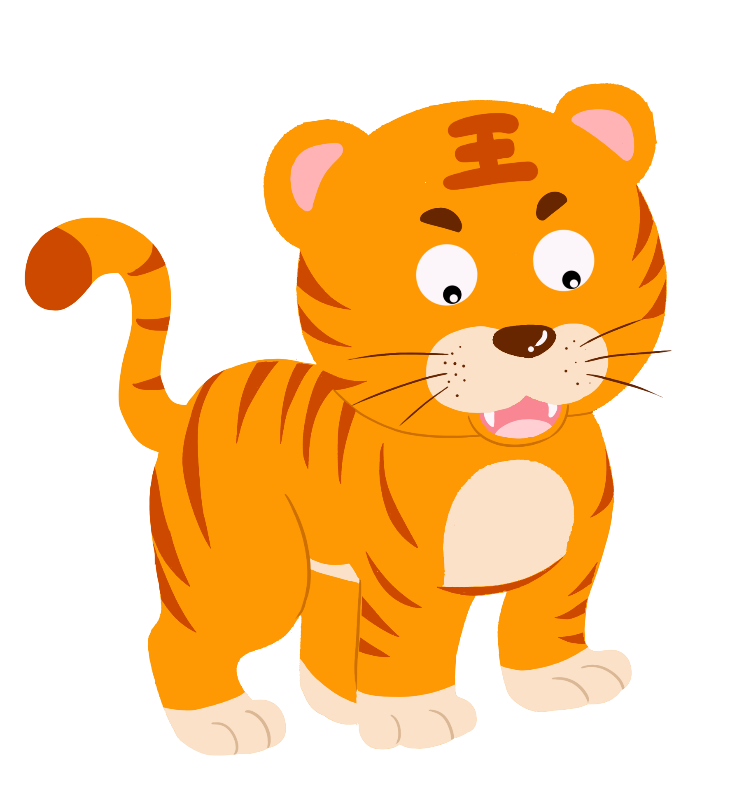 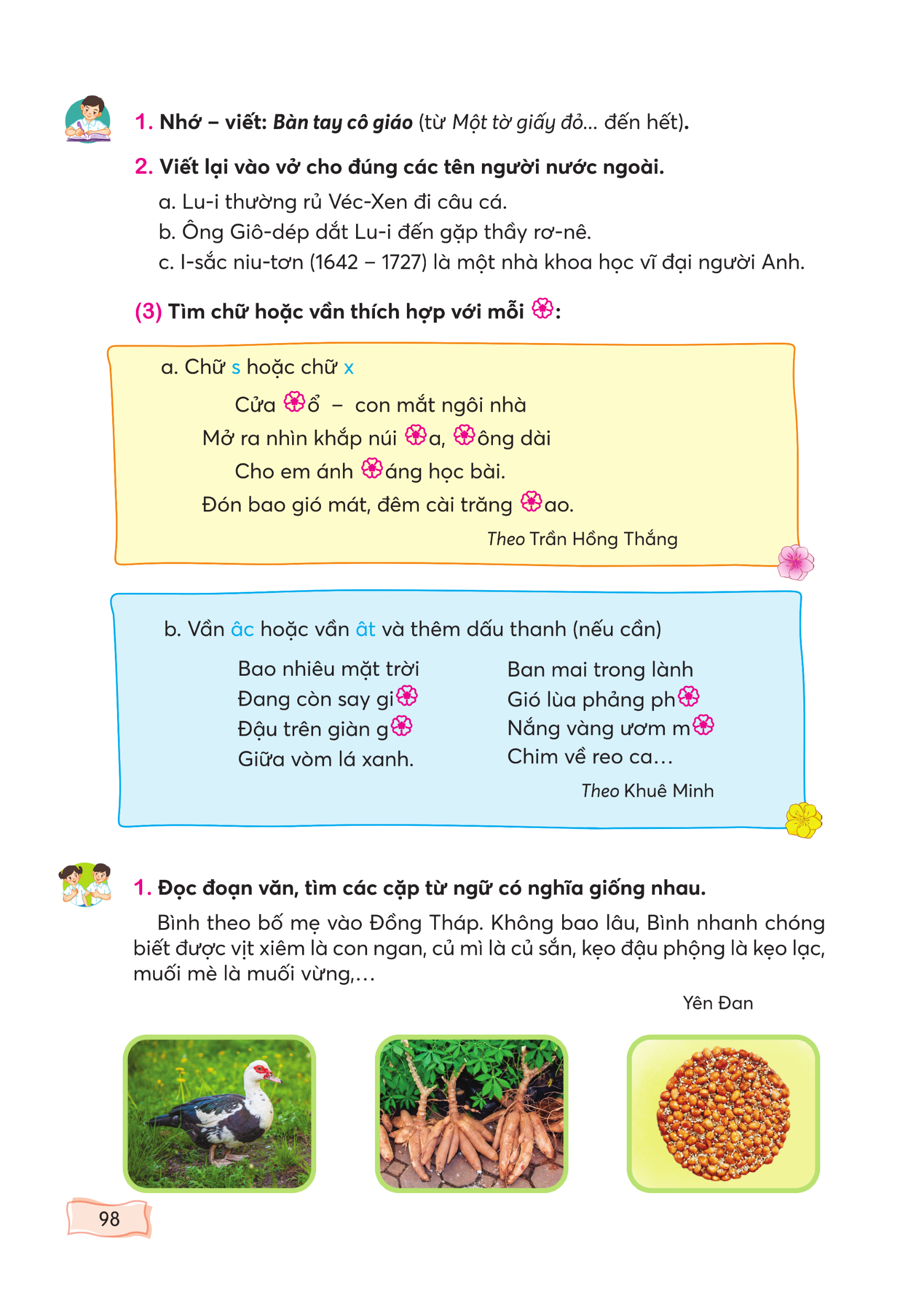 Con ngan
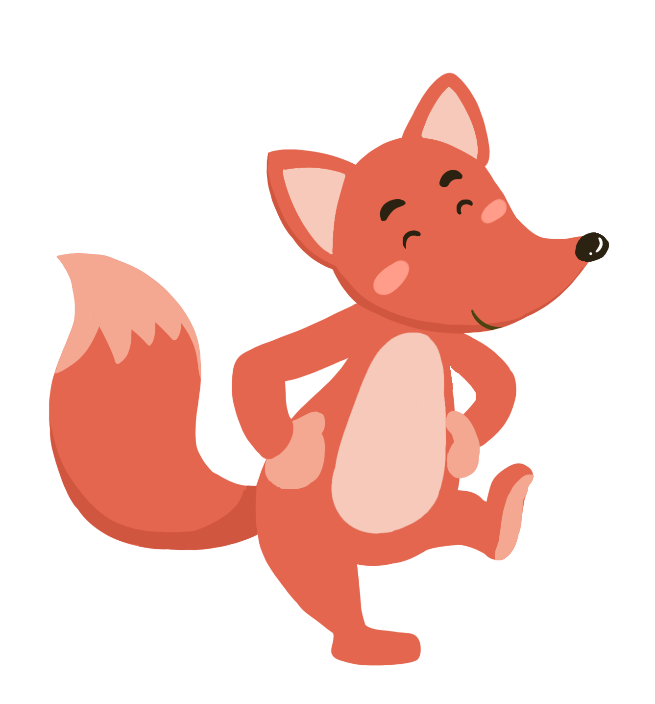 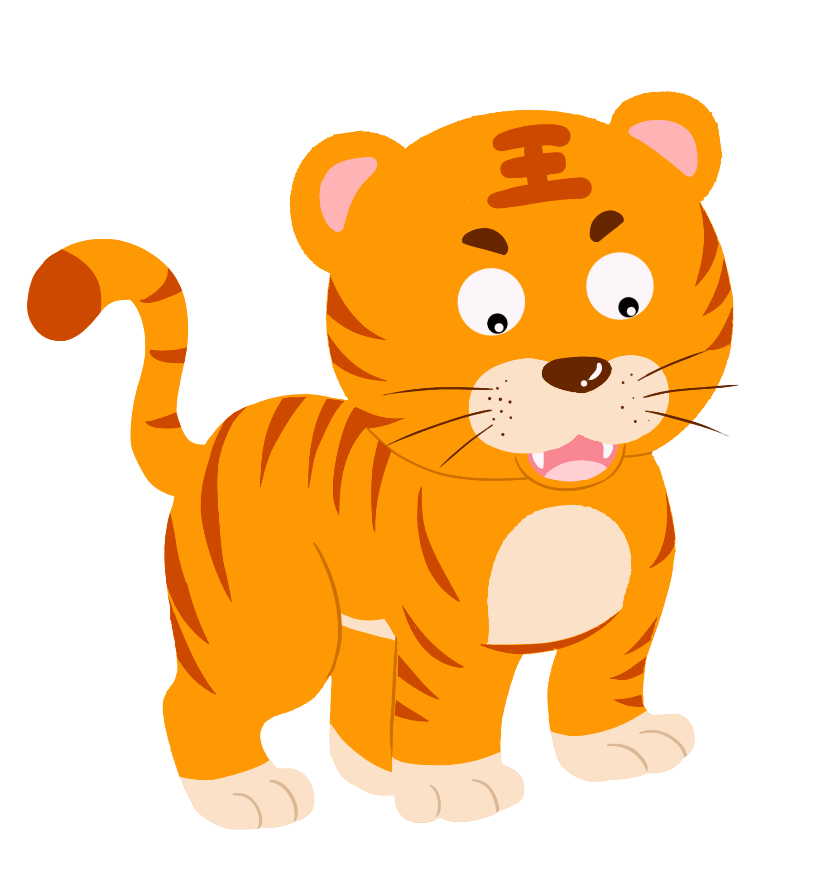 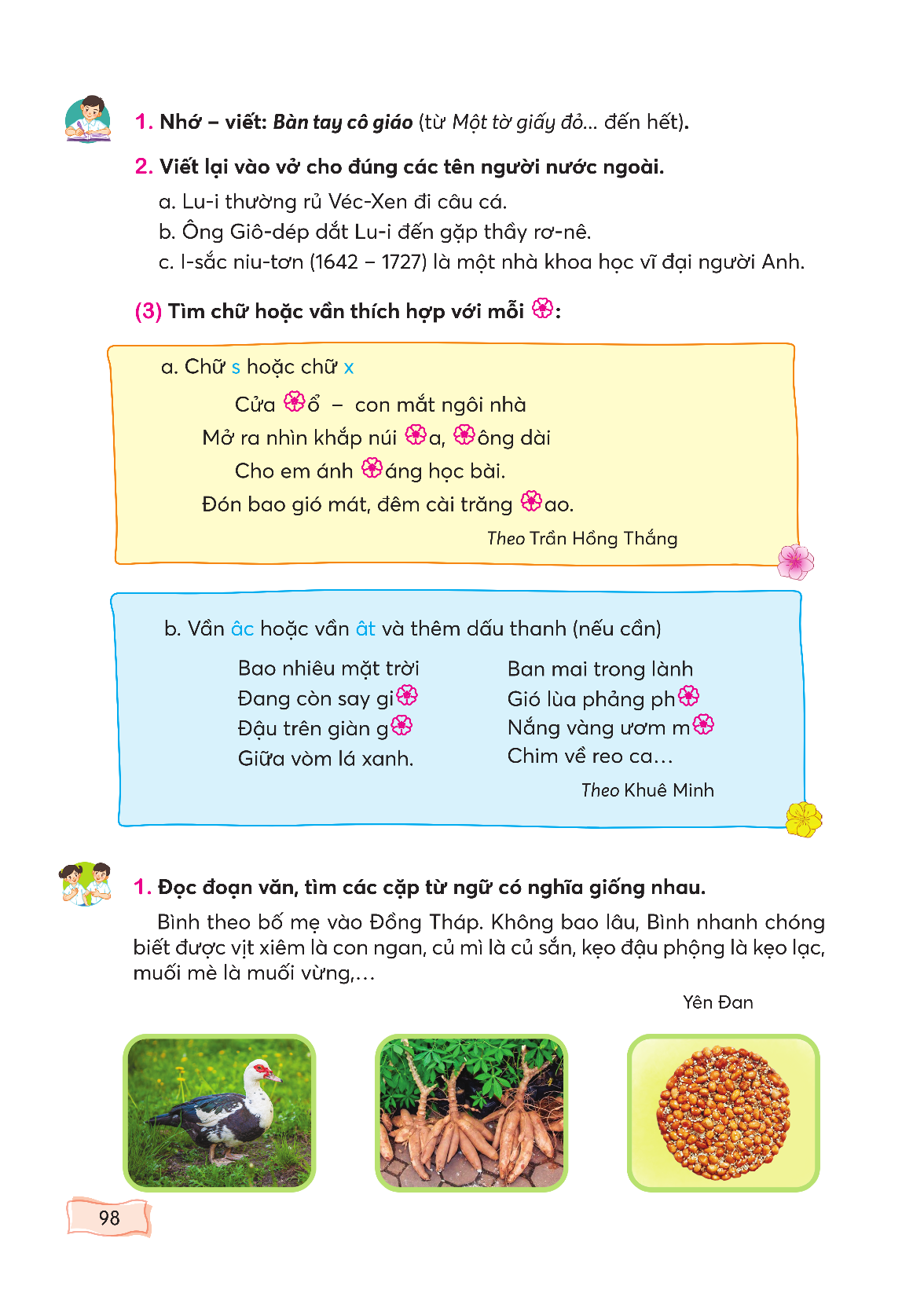 Vịt xiêm
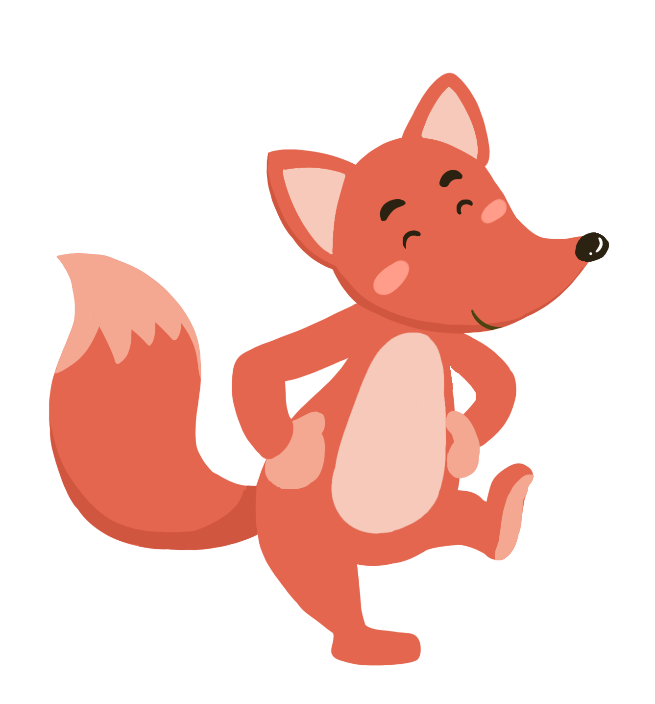 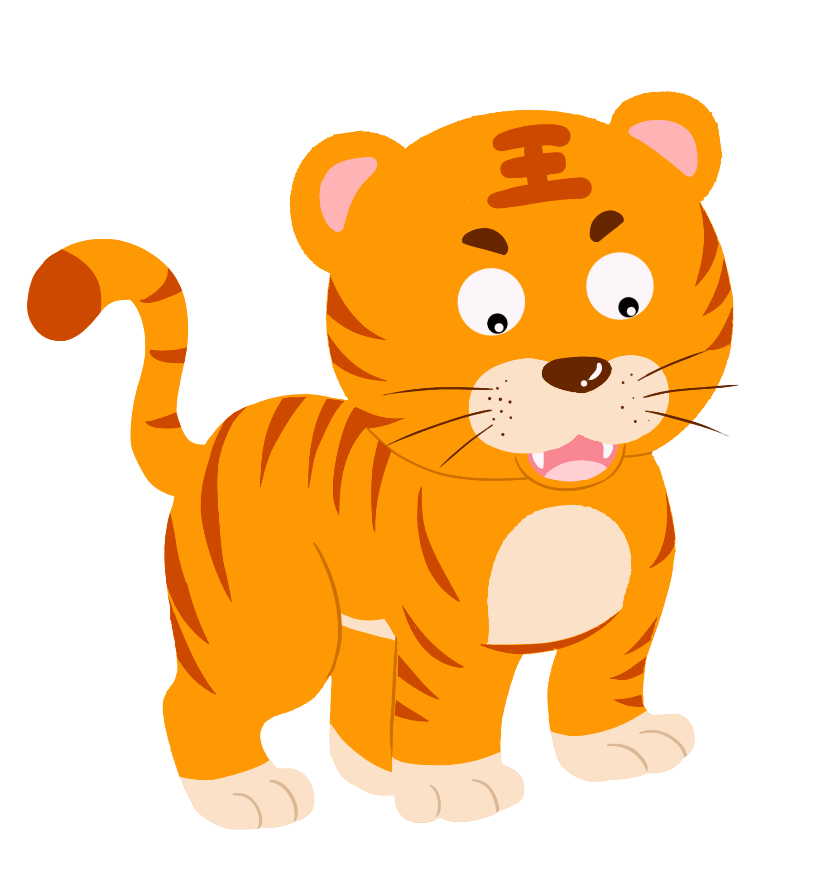 ！
Củ sắn
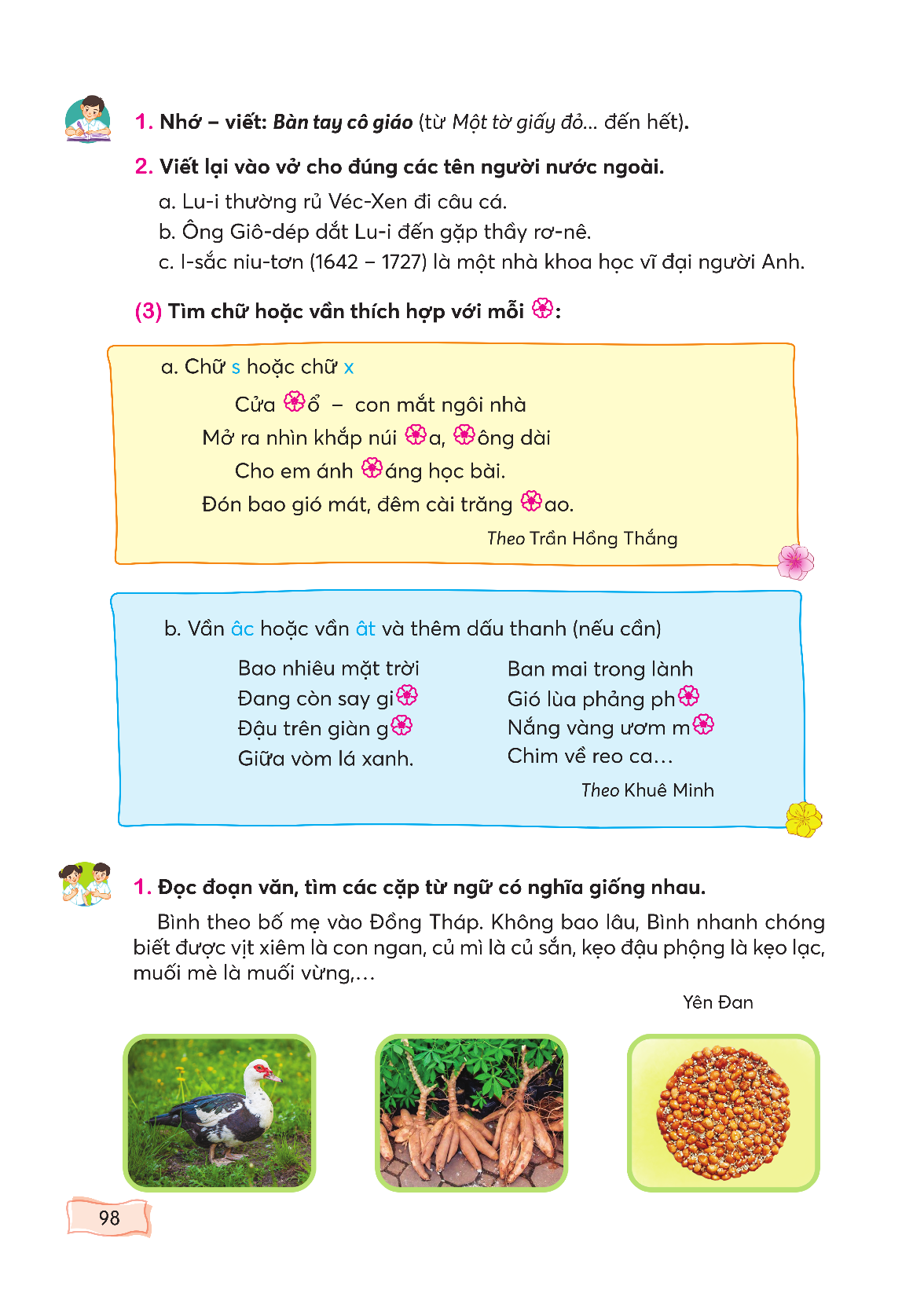 Củ mì
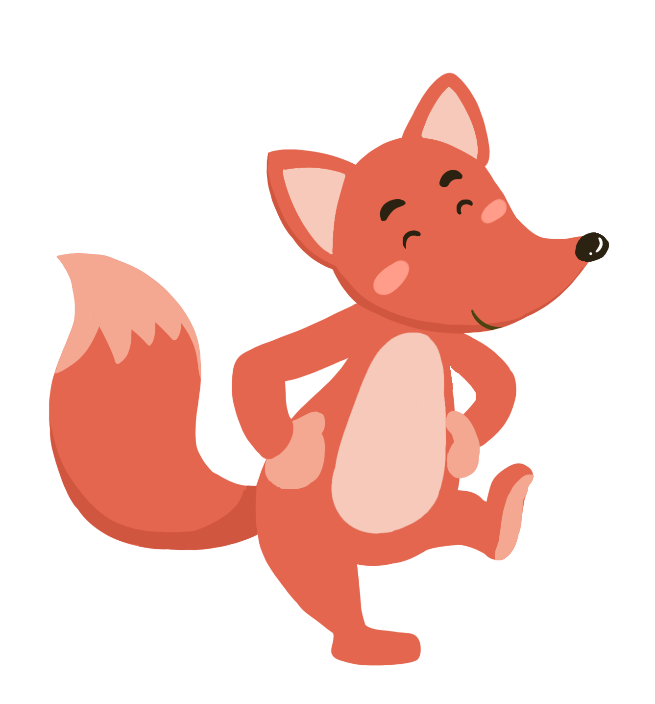 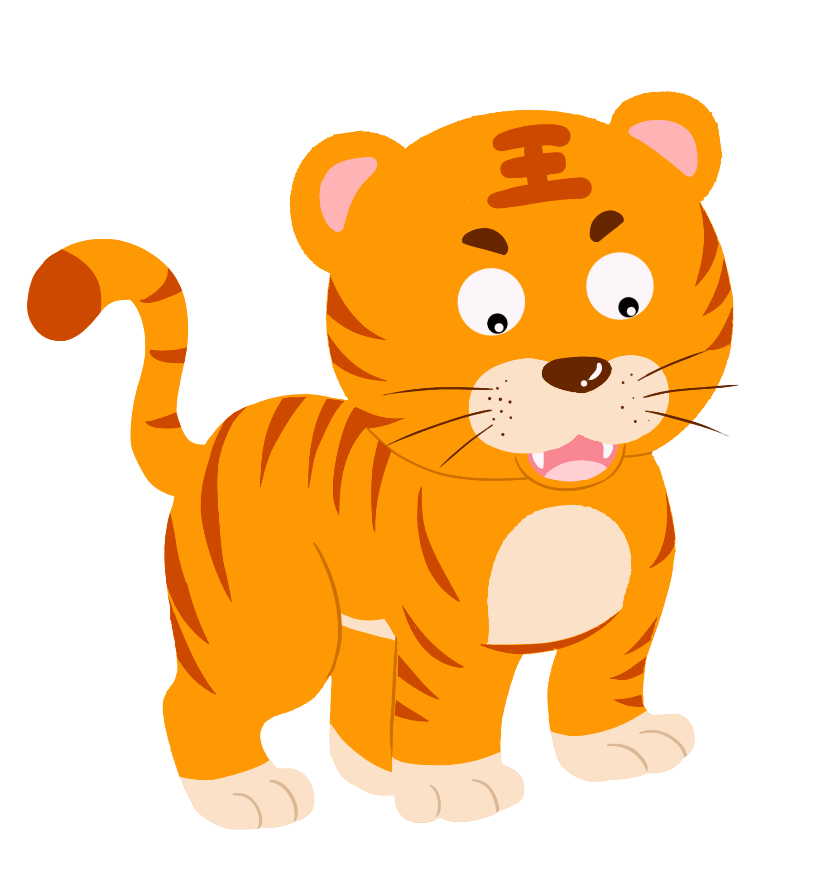 ！
Kẹo lạc
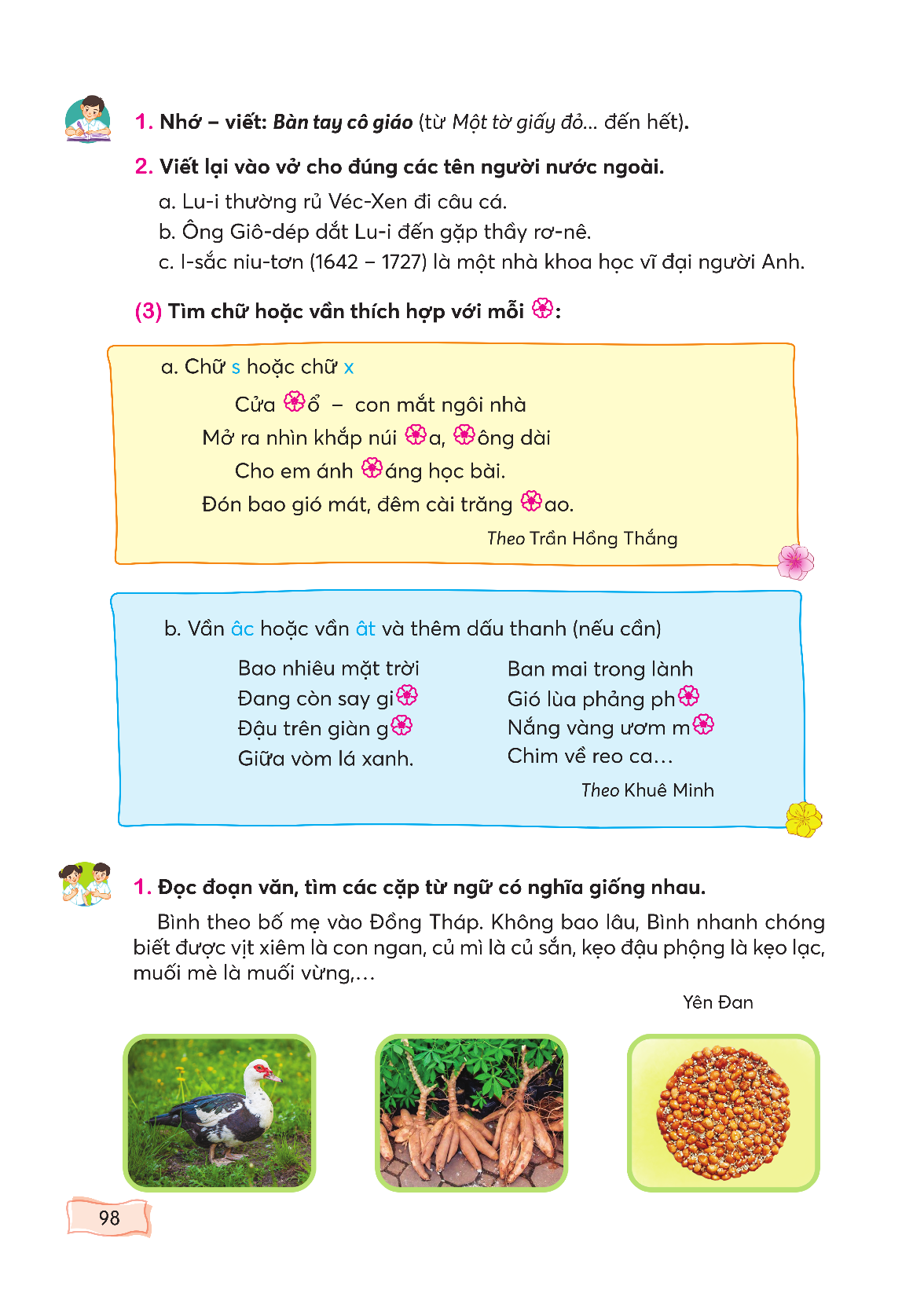 Kẹo đậu phộng
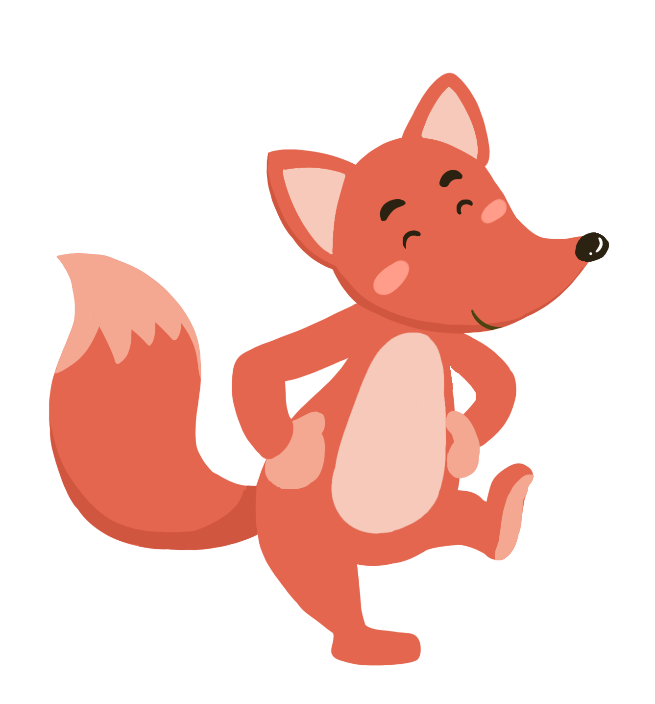 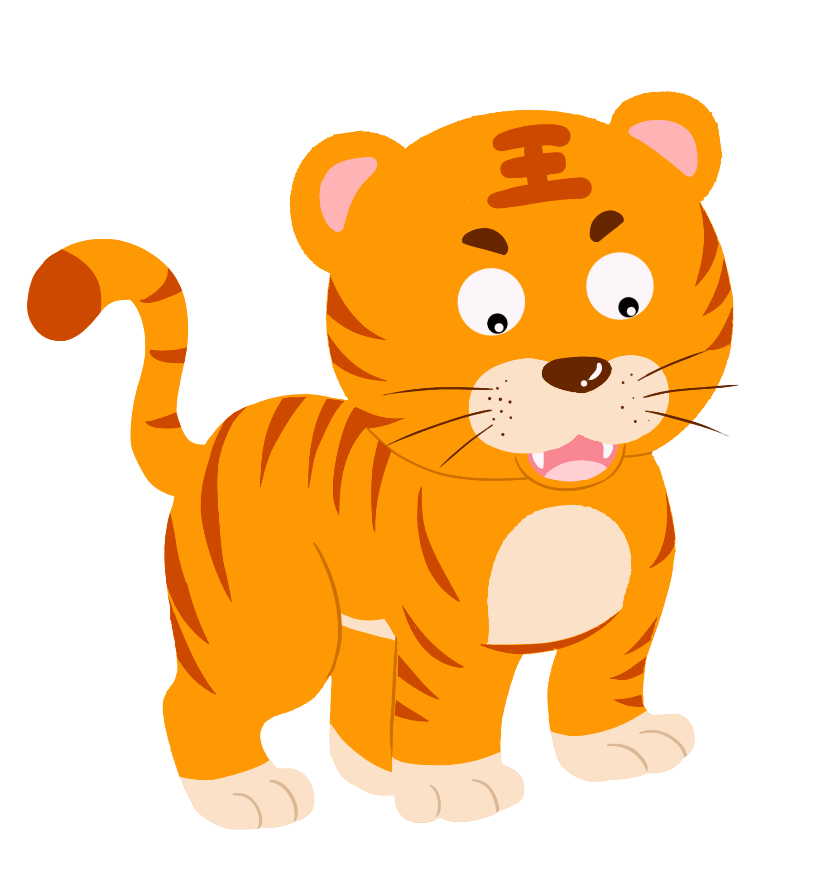 ！
Muối vừng
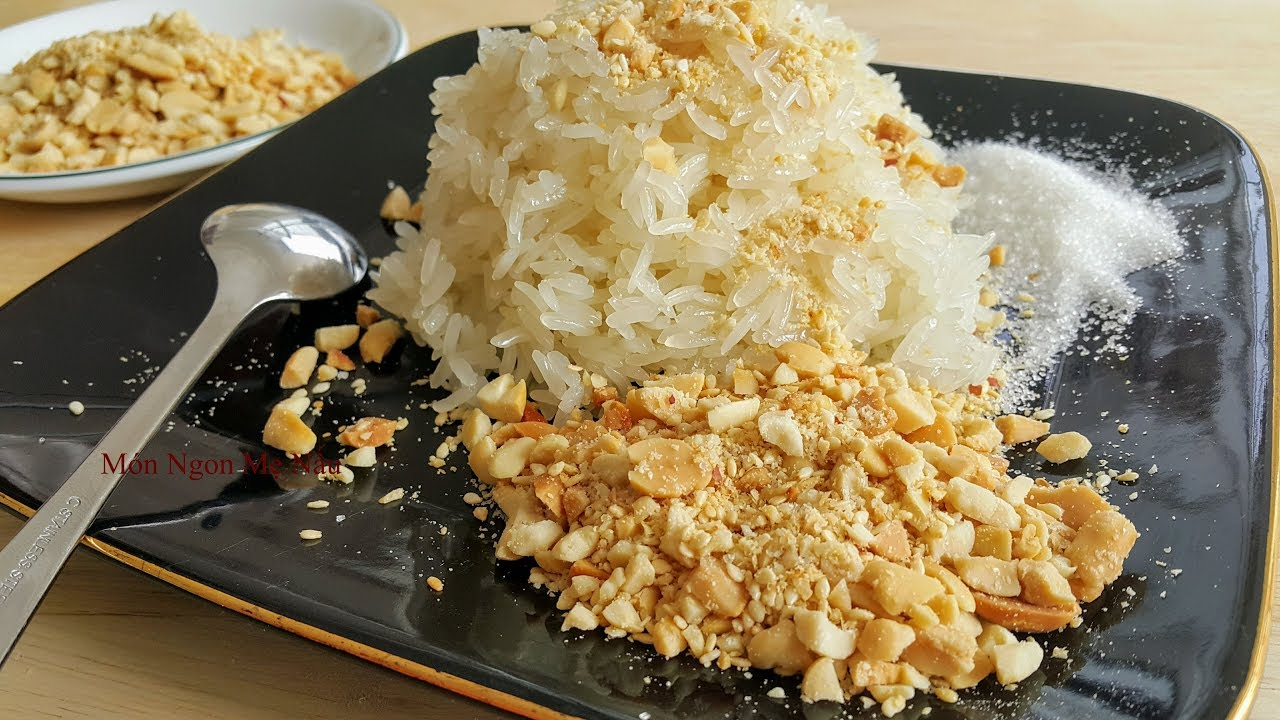 Muối mè
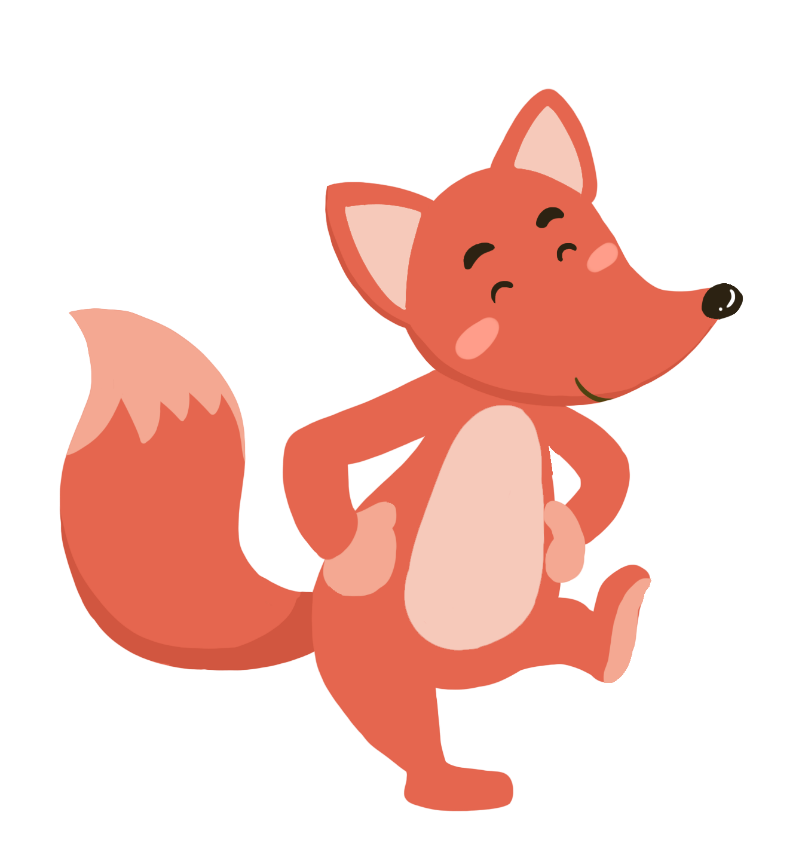 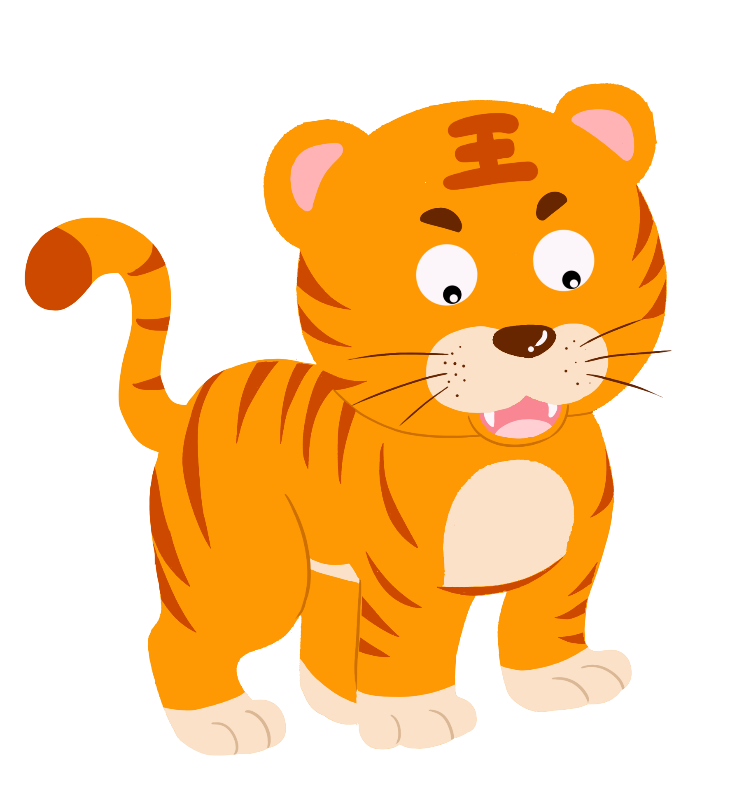 VS
Đây là những cặp từ thể hiện ý nghĩa giống nhau hoặc tương đồng.
Bài
2
Tìm 1 - 2 từ ngữ có nghĩa giống với mỗi từ sau:
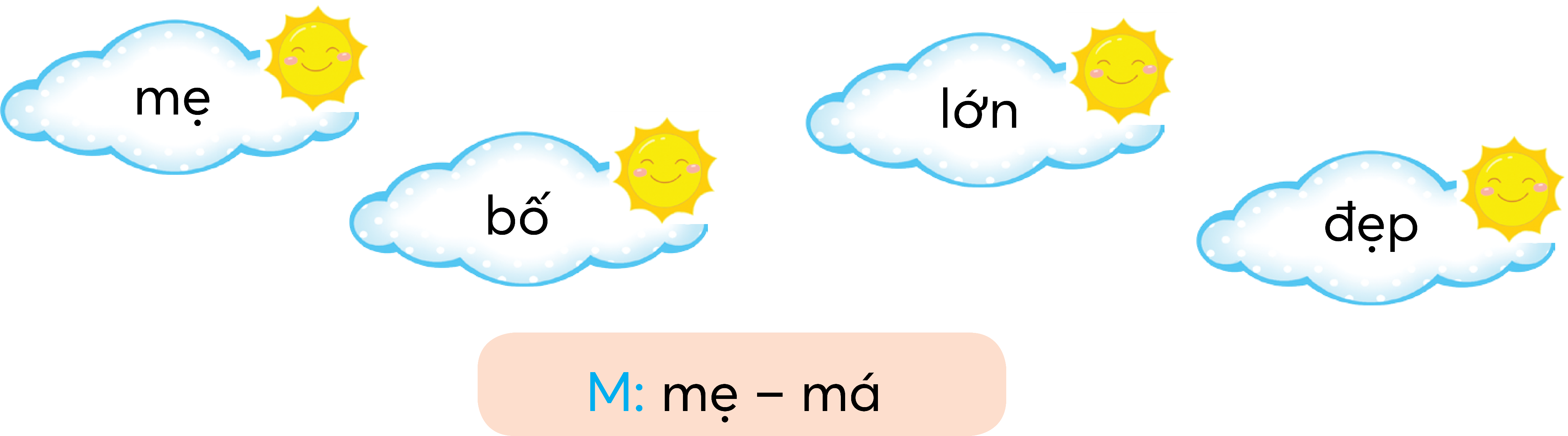 Mẹ: má, bầm, tía

Bố: ba, cha, thầy

Lớn: to, vĩ đại, khổng lồ

Đẹp: xinh, xinh đẹp, xinh xắn.
Tìm thêm một số cặp từ có nghĩa tương đồng hoặc giống nhau:
Trái = quả
Hổ = cọp = hùm
Khóm = dứa = thơm
Đất nước = tổ quốc
Cây bút = cây viết
Bài
3
Đặt 1- 2 câu có sử dụng từ ngữ ở bài tập 2.
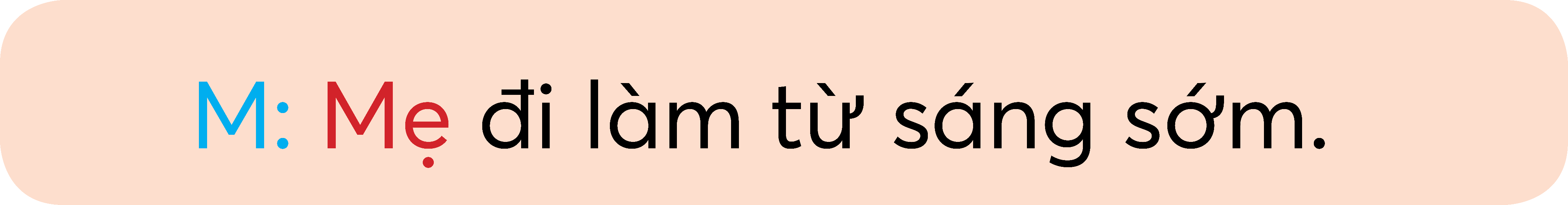 Hoạt động cá nhân
Mẹ: Mẹ luôn chăm lo cho chúng em.
       Má đưa chúng em tới trường.
Bố: Bố là bờ vai vững chắc của chúng con.
       Ba dạy chúng em trồng cây.
Lớn: Chúng em đang lớn lên từng ngày.
        Tiếng loa phát nhạc to quá!
Đẹp: Bầu trời hôm nay mới đẹp làm sao!
Mẹ
Bố
Lớn
Đẹp
Bài
4
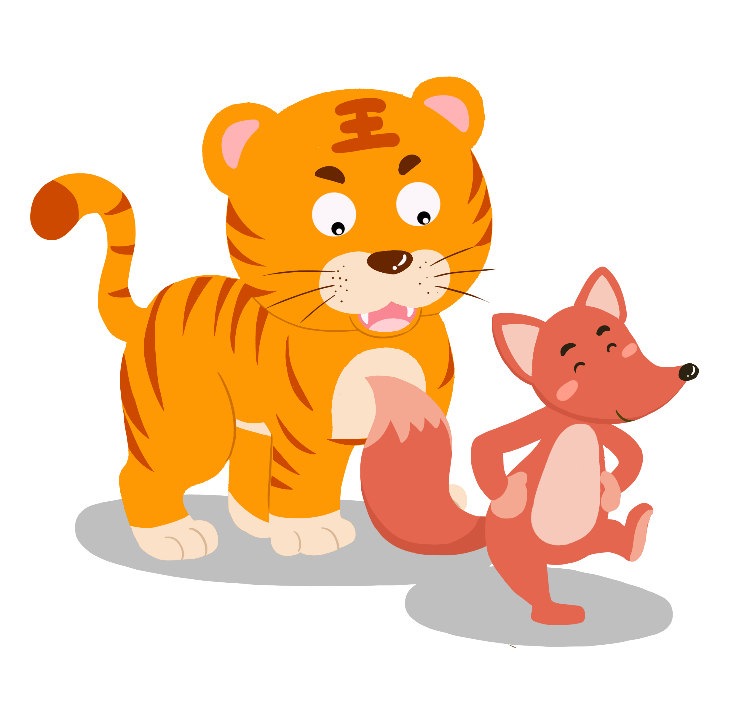 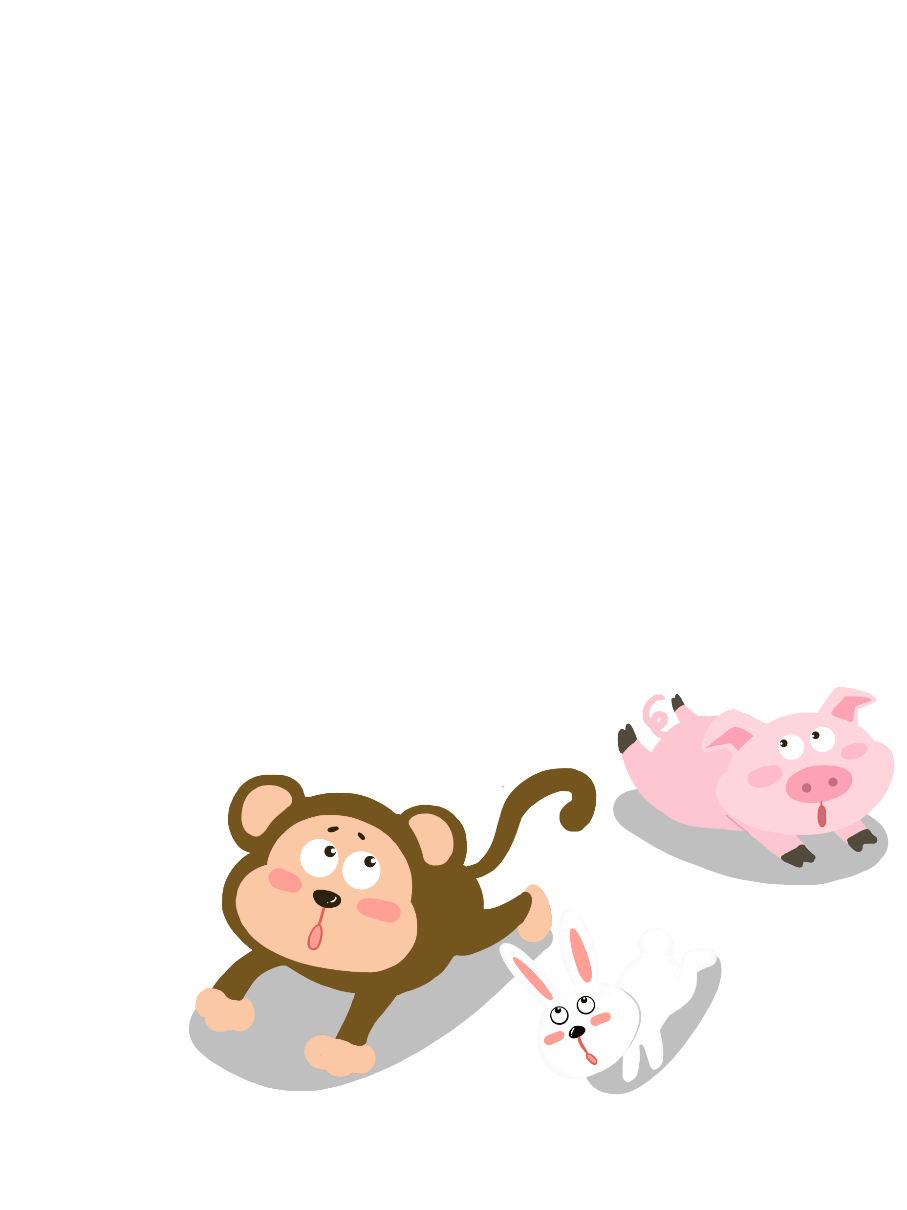 Tìm câu hỏi và từ ngữ dùng để hỏi có trong các đoạn văn sau:
a. Thầy hỏi:
- Con tên là gì?
- Thưa thầy, con là Lu-i Pa-xtơ ạ!
               Theo Đức Hoài
Tìm câu hỏi, từ để hỏi
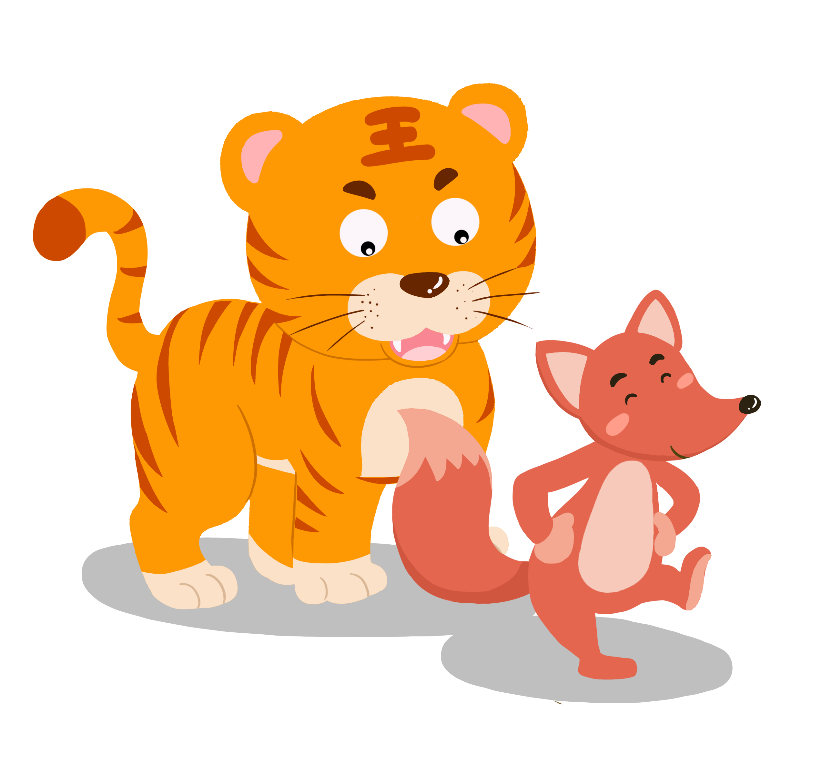 Từ để hỏi: là gì
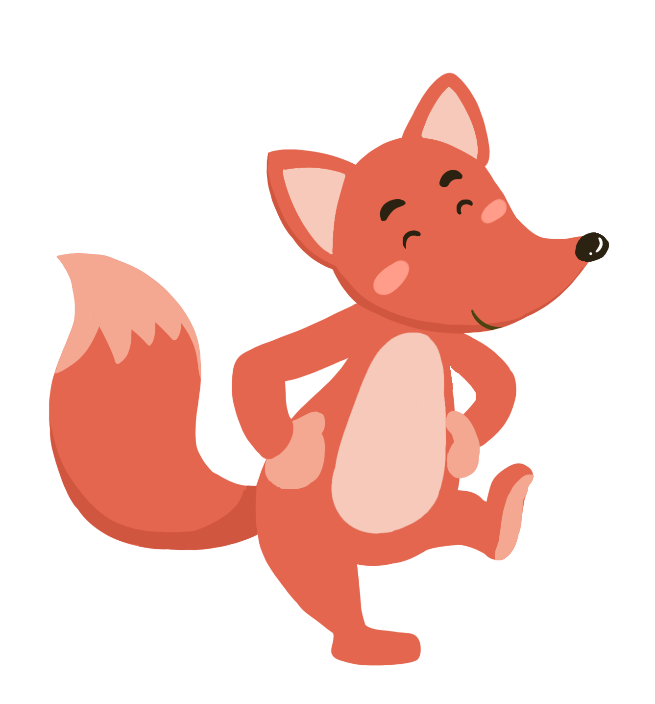 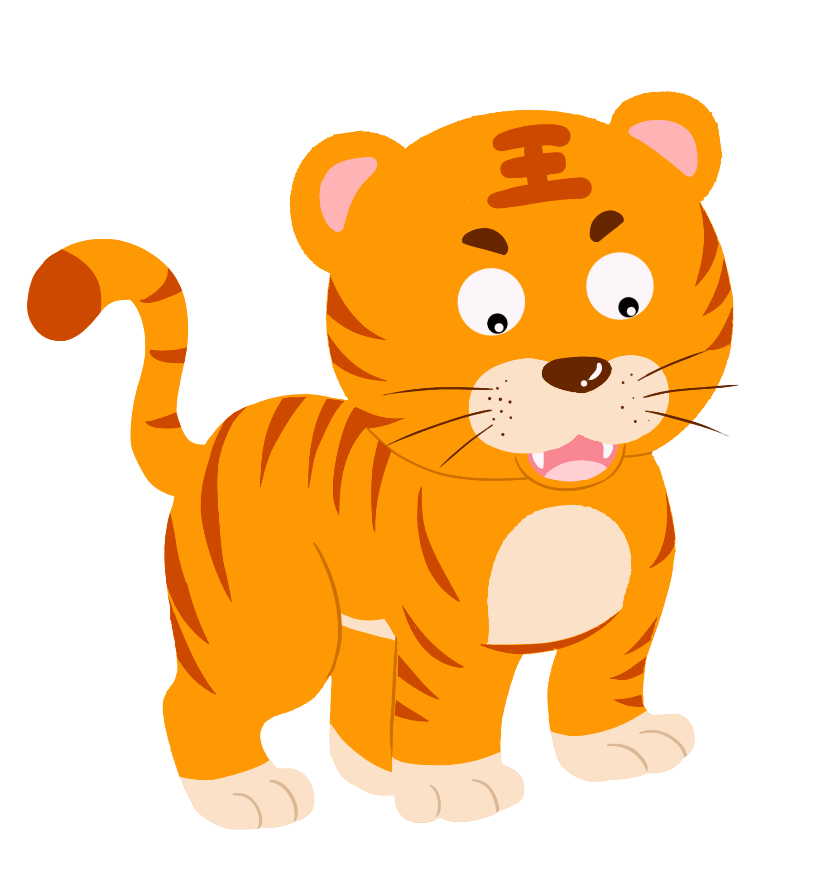 Câu hỏi: Con tên là gì?
b. Em hỏi bố:
- Sao con không được quàng khăn như các anh chị hả bố?
Bố xoa đầu Nhi, âu yếm:
- Nếu chăm ngoan, lên lớp Ba, con sẽ được nhận phần thưởng đặc biệt này.
            Nguyễn Thị Bích Ngọc
Tìm câu hỏi, từ để hỏi
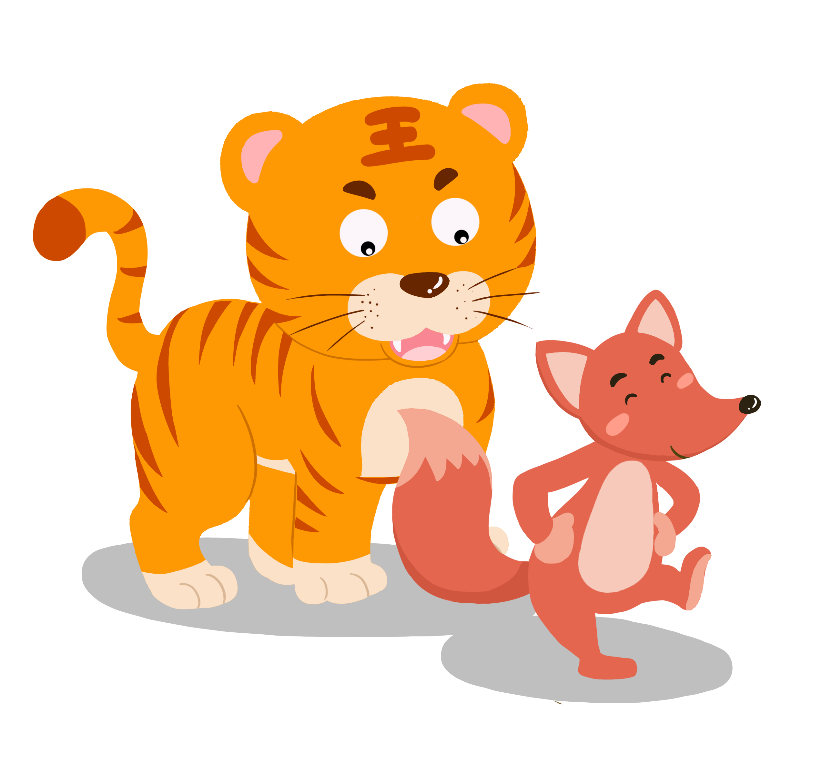 Từ để hỏi: sao
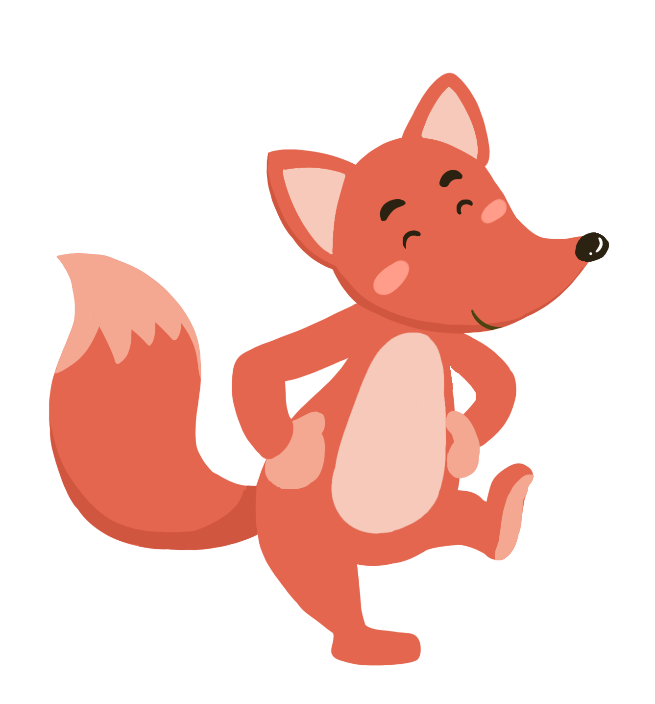 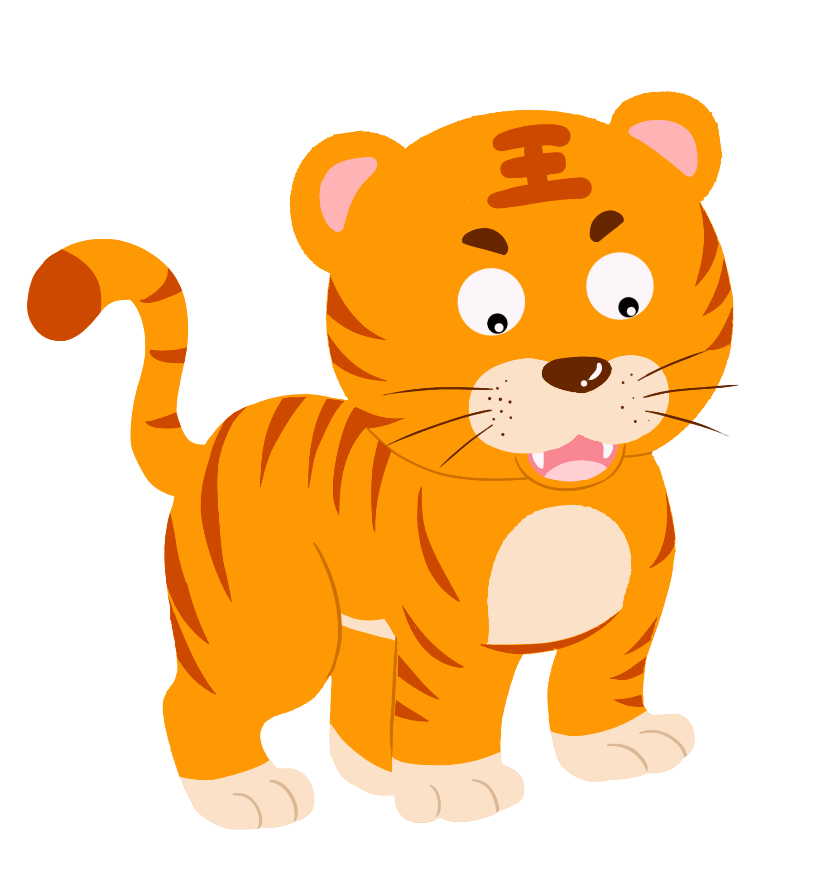 Câu hỏi: Sao con không được quàng khăn như các anh chị hả bố?
Vận 
dụng
3
1. Đặt tên cho bức tranh của cô giáo trong bài thơ Bàn tay cô giáo.
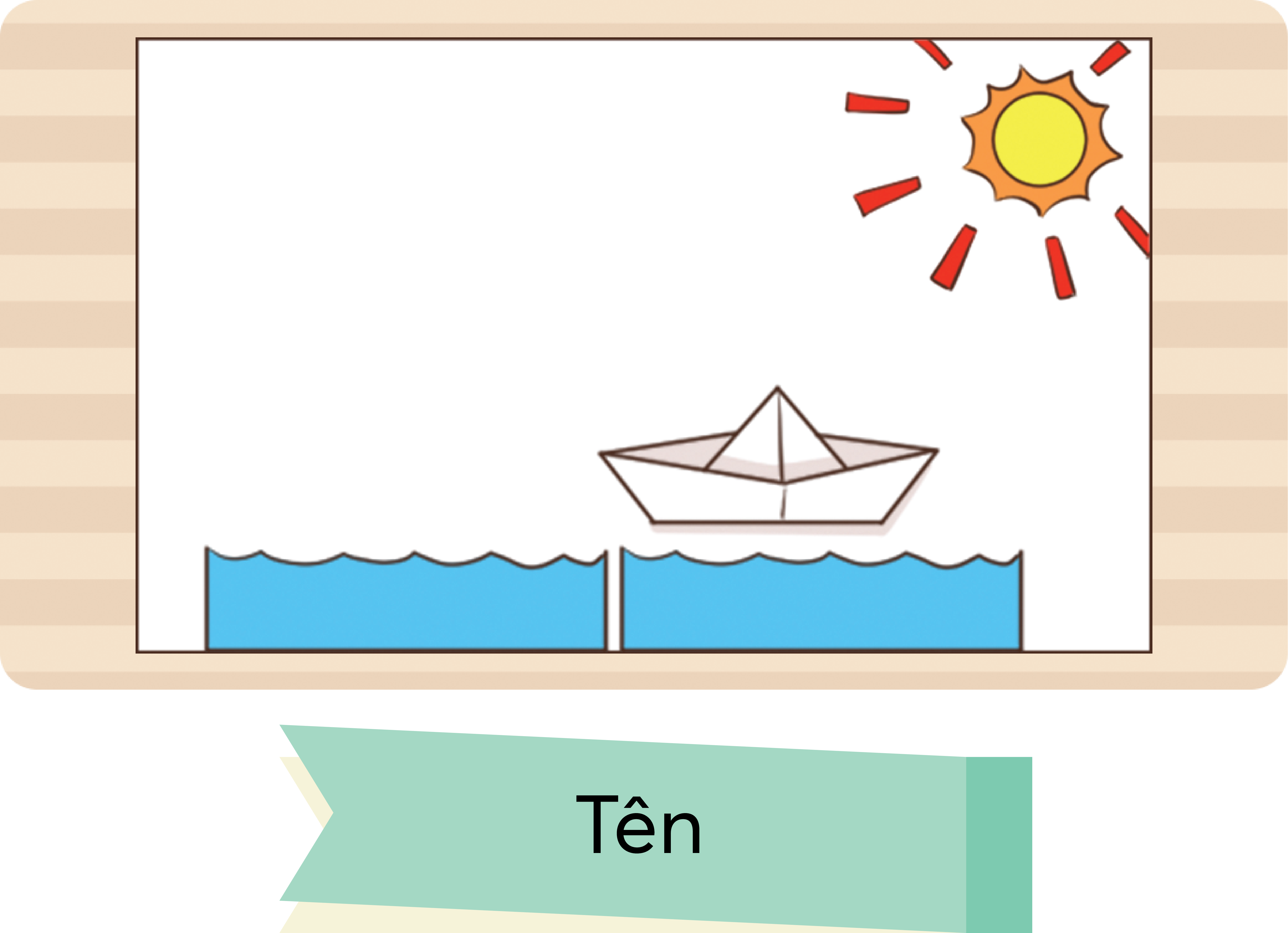 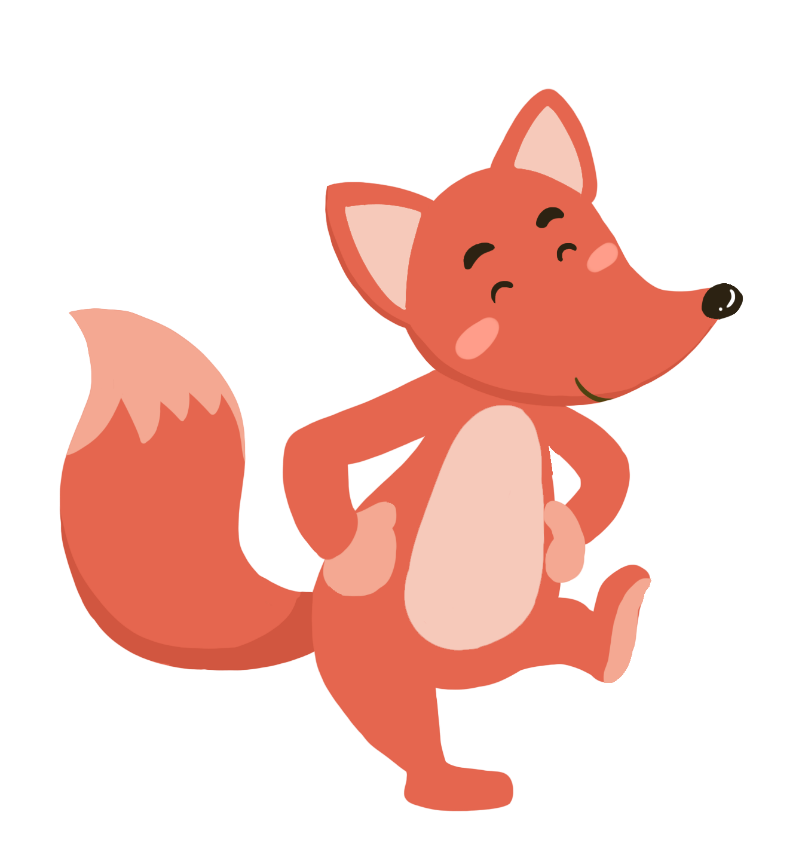 ！
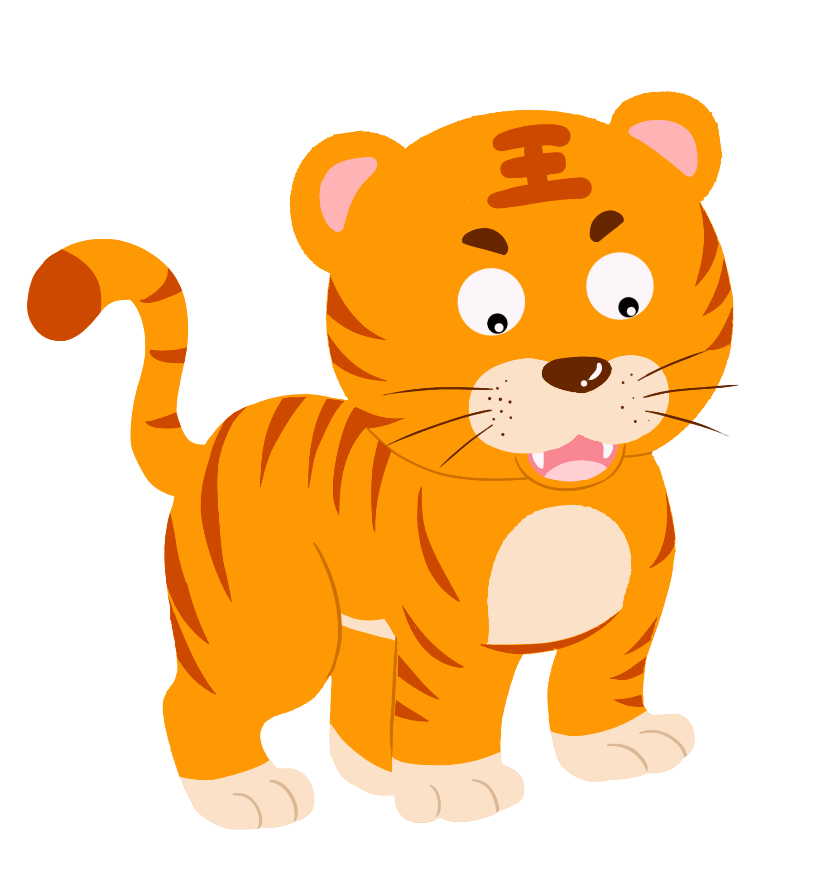 Em tham khảo các tên sau:
    Bức tranh diệu kì
    Biển và nắng
    Bình minh trên biển.
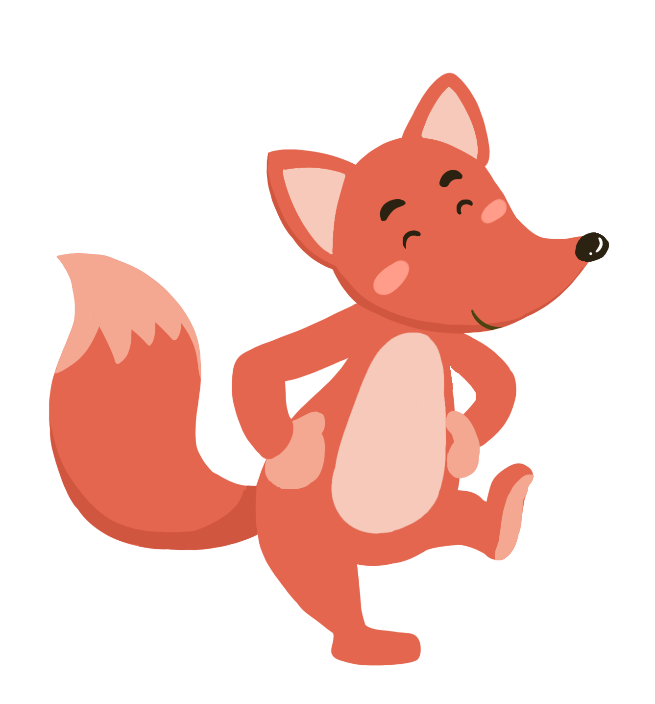 2. Giới thiệu bức tranh với người thân.
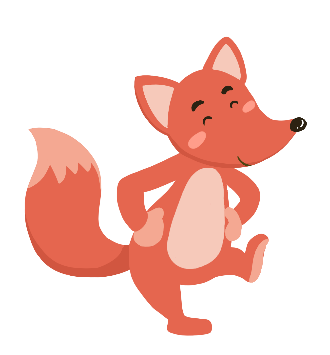 Bức tranh này được làm từ đôi bàn tay khéo léo và diệu kì của cô giáo. Bức tranh trông thật hài hòa về màu sắc với màu xanh của biển, màu vàng của ánh mặt trời và màu trắng của con thuyền trên biển. Điều đặc biệt, đây là bức tranh được cô tạo nên từ những tờ giấy. Vì vậy nó đẹp một cách đầy mới mẻ.
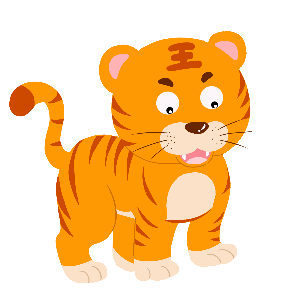 4
Dặn 
dò
Xem lại bài
Chuẩn bị: Bài 4: Thứ bảy xanh
TIẾT HỌC KẾT THÚC
THE END
THANKS